মুজিব শতবর্ষ উদযাপনপুলিশ লাইনস্‌ আদর্শ উচ্চ বিদ্যালয়, টাংগাইল।
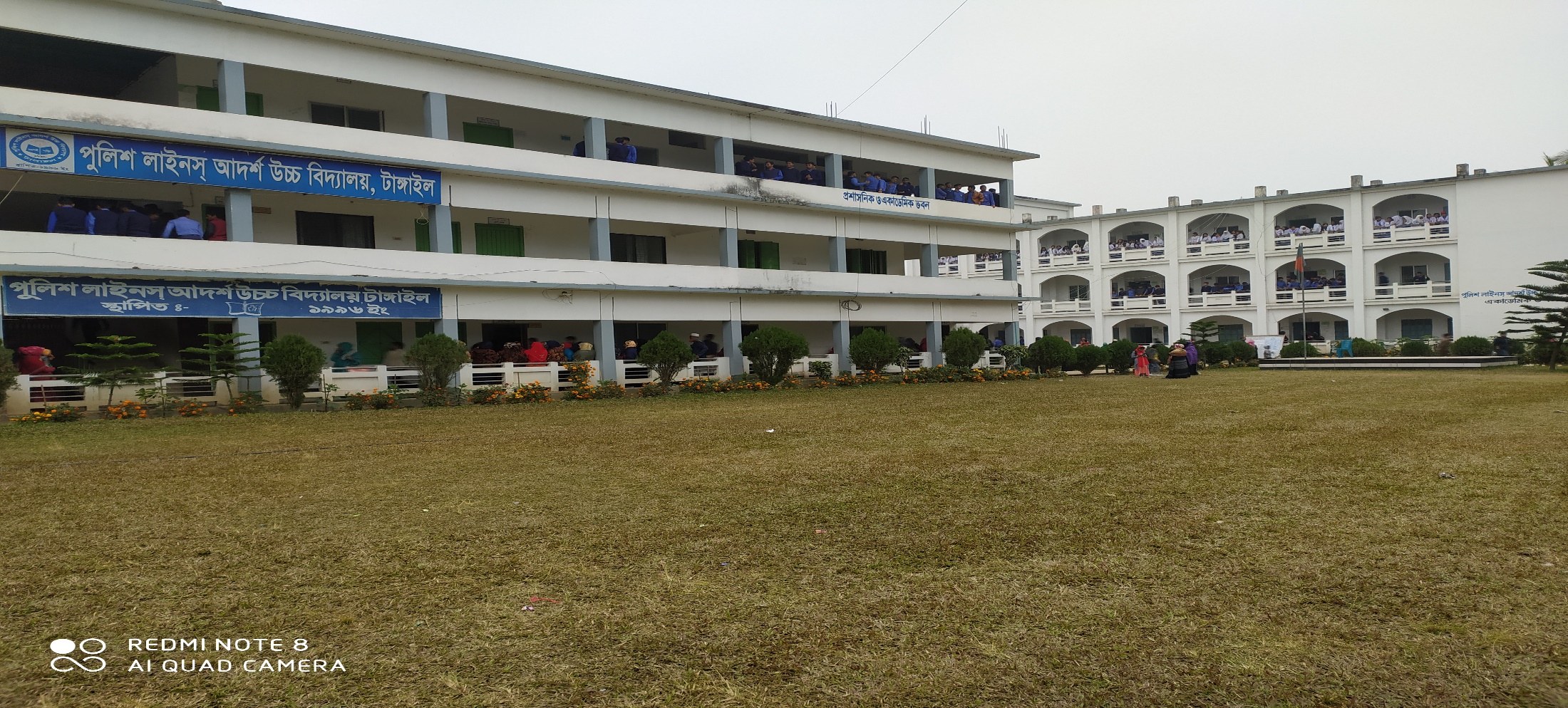 মুজিব শতবর্ষ উদযাপন এবং বৃক্ষরোপণ কর্মসূচী বাস্তবায়ন
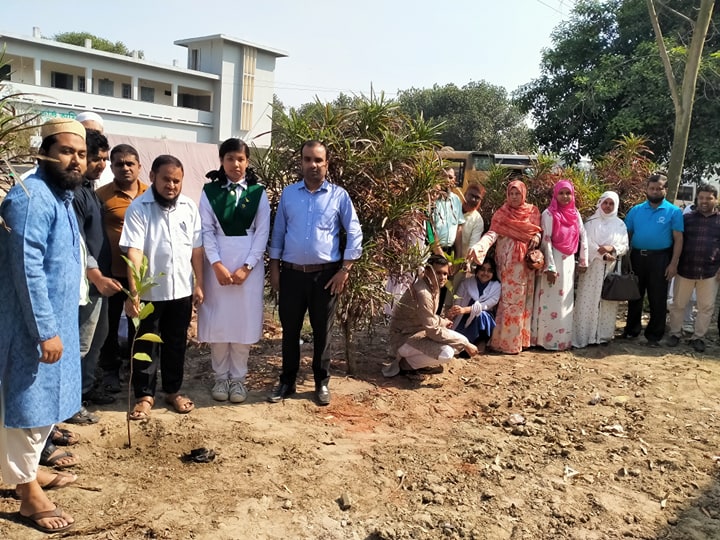 প্রধান শিক্ষক,সহকারী প্রধান শিক্ষক ,সহকারী শিক্ষক মন্ডলী ও শিক্ষার্থীরা এই কর্মসূচীতে অংশগ্রহণ করেছিল
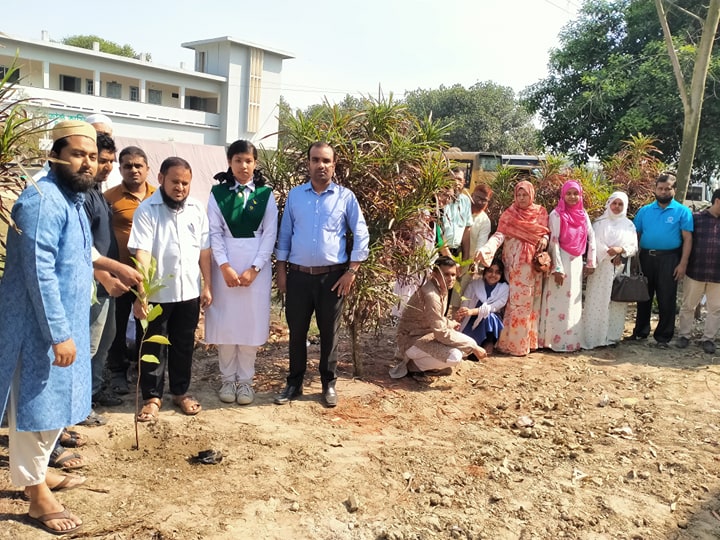 গার্ল গাইডস্‌ দলের সাথে শিক্ষক মন্ডলী
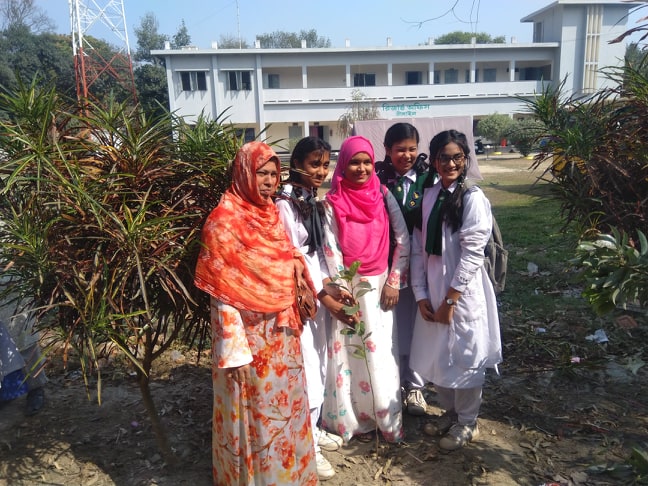 গার্ল গাইডস্‌ দলের সাথে শিক্ষক মন্ডলী
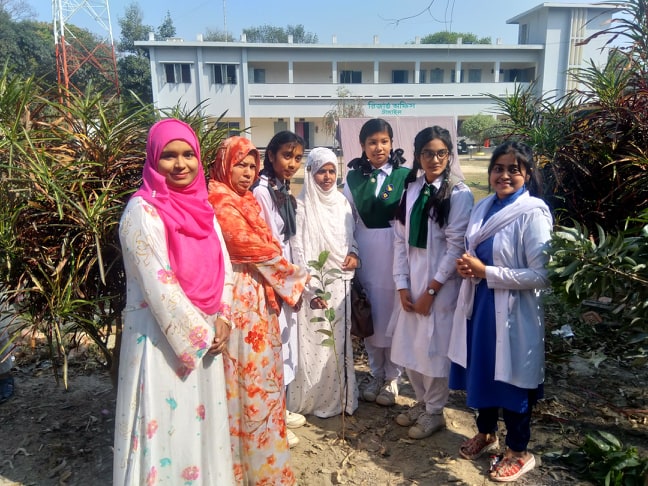 ধন্যবাদ সবাইকে